Ontdek de Nederlandse Natuur
Soortenbingo!
QUIZ
Voordat we beginnen...
...draai je soortenbingo om!
Wie heeft hem gezien?
AARDHOMMEL
Wat voor soort is dit?
Waar?
Wanneer?
Wie heeft hem gezien?
LANGPOOTMUG
Wat voor soort is dit?
Waar?
Wanneer?
Wie heeft hem gezien?
ATALANTA
Wat voor soort is dit?
Waar?
Wanneer?
VRAAG 1
Welke van deze vliegende insecten heeft maar 2 vleugels?
A.
B.
C.
TERUG
FOUT
VOLGENDE VRAAG
GOED!
Alle insecten behalve vliegen en muggen hebben 4 vleugels!
VRAAG 2
Welke van deze insecten zie je veel op brandnetels?
A.
B.
C.
TERUG
FOUT
VOLGENDE VRAAG
GOED!
Atalanta’s leggen hun larven op brandnetels!
VRAAG 3
Welke blaadjes zijn van een beuk?
A.
B.
C.
TERUG
FOUT
VOLGENDE VRAAG
GOED!
Wie heeft hem gezien?
BEUK
Waar?
Wanneer?
Wie heeft hem gezien?
ZOMEREIK
Wat voor soort is dit?
Waar?
Wanneer?
Wie heeft hem gezien?
RUWE BERK
Wat voor soort is dit?
Waar?
Wanneer?
VRAAG 4
Welke van de 3 bomen verspreidt zijn zaadjes door de wind?
A.
ZOMEREIK
B.
BEUK
C.
RUWE BERK
TERUG
FOUT
VOLGENDE VRAAG
GOED!
Uit deze katjes ontstaan hele kleine zaadjes!
VRAAG 5
Welke van de 3 bomen heeft haartjes aan de rand van zijn blaadjes?
A.
ZOMEREIK
B.
BEUK
C.
RUWE BERK
TERUG
FOUT
VOLGENDE VRAAG
GOED!
Wie heeft hem gezien?
HUISMUS
Wat voor soort is dit?
Waar?
Wanneer?
Wie heeft hem gezien?
ROODBORSTJE
Wat voor soort is dit?
Waar?
Wanneer?
Wie heeft hem gezien?
KOOLMEES
Wat voor soort is dit?
Waar?
Wanneer?
VRAAG 6
Welke van deze vogels leeft in grote groepen?
A.
B.
C.
TERUG
FOUT
VOLGENDE VRAAG
GOED!
VRAAG 7
Welke vogel zingt zo?
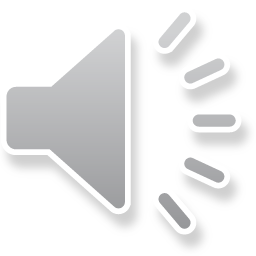 A.
B.
C.
TERUG
FOUT
VOLGENDE VRAAG
GOED!
https://www.youtube.com/watch?v=xfJPmozyE3g
Wie heeft hem gezien?
FLUITENKRUID
Wat voor soort is dit?
Waar?
Wanneer?
Wie heeft hem gezien?
HEERMOES
Wat voor soort is dit?
Waar?
Wanneer?
Wie heeft hem gezien?
KRUIPERTJE
Wat voor soort is dit?
Waar?
Wanneer?
VRAAG 8
Welke plant kan je gebruiken om een instrument mee te maken?
A.
B.
C.
TERUG
FOUT
VOLGENDE VRAAG
GOED!
https://www.youtube.com/watch?v=hWLda086KKI
VRAAG 9
Welke plant maakt als enige geen bloemen?
A.
B.
C.
TERUG
FOUT
VOLGENDE VRAAG
GOED!
Heermoes is een ontzettend oude plant. Hij leefde al voordat er planten met bloemen waren!
Wie heeft hem gezien?
BLADLUIS
Wat voor soort is dit?
Waar?
Wanneer?
Wie heeft hem gezien?
SCHILDWANTS
Wat voor soort is dit?
Waar?
Wanneer?
VRAAG 9
Wat hebben bladluizen EN schildwantsen?
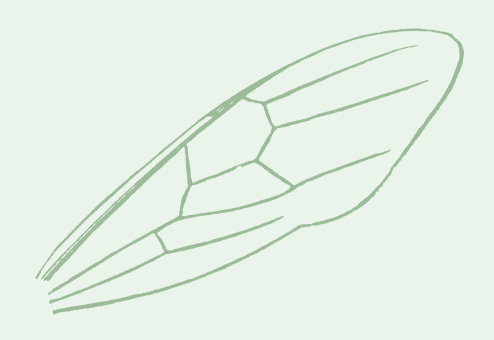 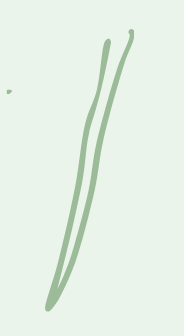 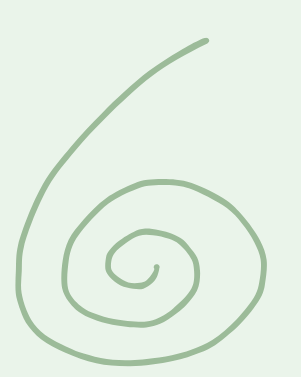 A.
VLEUGELS
B.
ROLTONG
C.
ZUIGSNUIT
TERUG
FOUT
VOLGENDE VRAAG
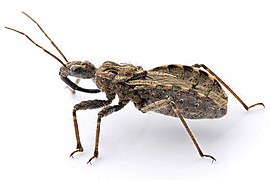 GOED!
Alle wantsen en bladluizen hebben een zuigsnuit!
Wie heeft hem gezien?
ZWARTE WEGMIER
Wat voor soort is dit?
Waar?
Wanneer?
VRAAG 10
Stelling:
Zwarte wegmieren en bladluizen helpen elkaar.
JUIST
ONJUIST
TERUG
FOUT
https://www.youtube.com/watch?v=WBIKNKn0OBM
VOLGENDE VRAAG
GOED!
Mieren beschermen bladluizen omdat ze gek zijn op hun honingdauw!
Wie heeft hem gezien?
DWERGVLEERMUIS
Wat voor soort is dit?
Waar?
Wanneer?
VRAAG 11
Wat voor soort dier is de dwergvleermuis?
A.
VOGEL
B.
ZOOGDIER
C.
REPTIEL
TERUG
FOUT
VOLGENDE VRAAG
GOED!
Vleermuizen baren hun jongen levend en zogen ze, dus zijn het zoogdieren!
Wie heeft hem gezien?
HUISMUIS
Wat voor soort is dit?
Waar?
Wanneer?
VRAAG 12
Stelling:
Huismuizen krijgen maar één keer per jaar jongen.
JUIST
ONJUIST
TERUG
FOUT
VOLGENDE VRAAG
GOED!
Huismuizen leggen meerdere nestjes per jaar!
Wie heeft hem gezien?
SPREEUW
Wat voor soort is dit?
Waar?
Wanneer?
Wie heeft hem gezien?
MEREL
Wat voor soort is dit?
Waar?
Wanneer?
Wie heeft hem gezien?
KAUW
Wat voor soort is dit?
Waar?
Wanneer?
VRAAG 13
Welke vogel trekt in de winter vanuit noordelijke en oostelijke landen naar Nederland?
A.
B.
C.
TERUG
FOUT
VOLGENDE VRAAG
GOED!
Merels en kauwen meestal blijven het hele jaar in Nederland!
VRAAG 14
Welke vogel leeft vaak alleen?
A.
B.
C.
TERUG
FOUT
VOLGENDE VRAAG
GOED!
Spreeuwen en kauwen komen vaak samen in grotere groepen! Spreeuwen doen dat vooral tijdens de vogeltrek.
Dat was de quiz!
Wie heeft de meeste soorten gevonden?